Как вставить презентацию на страницу блога
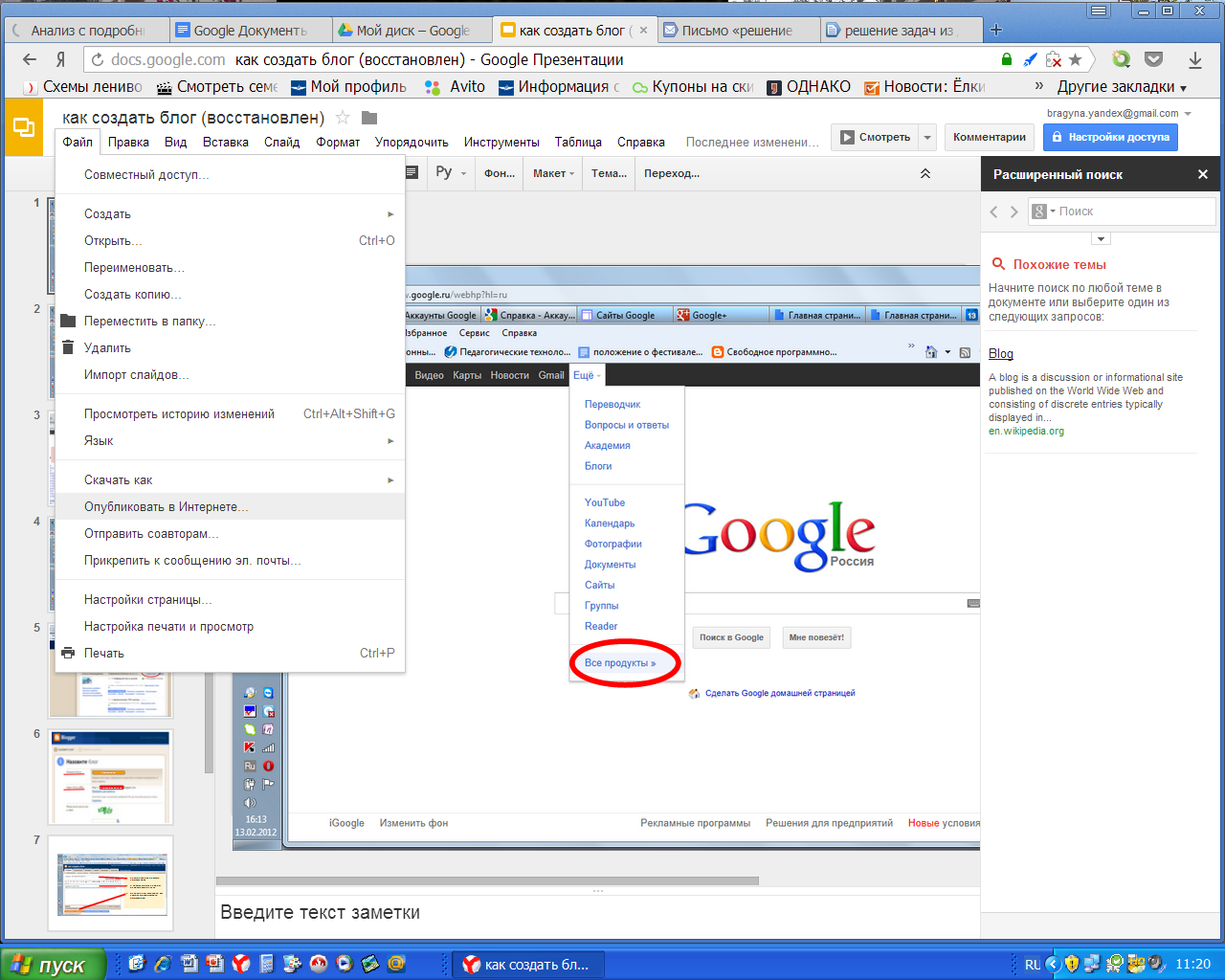 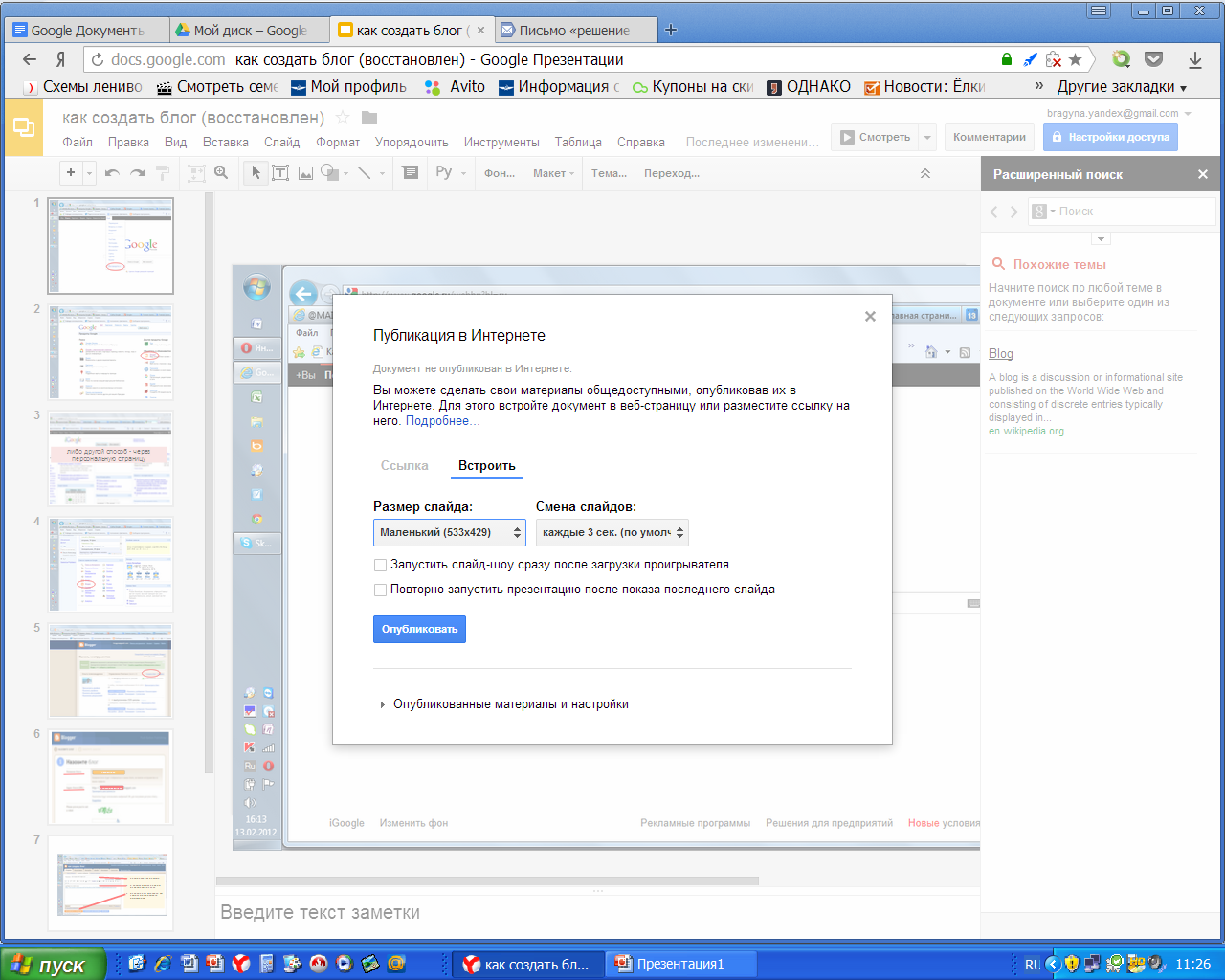 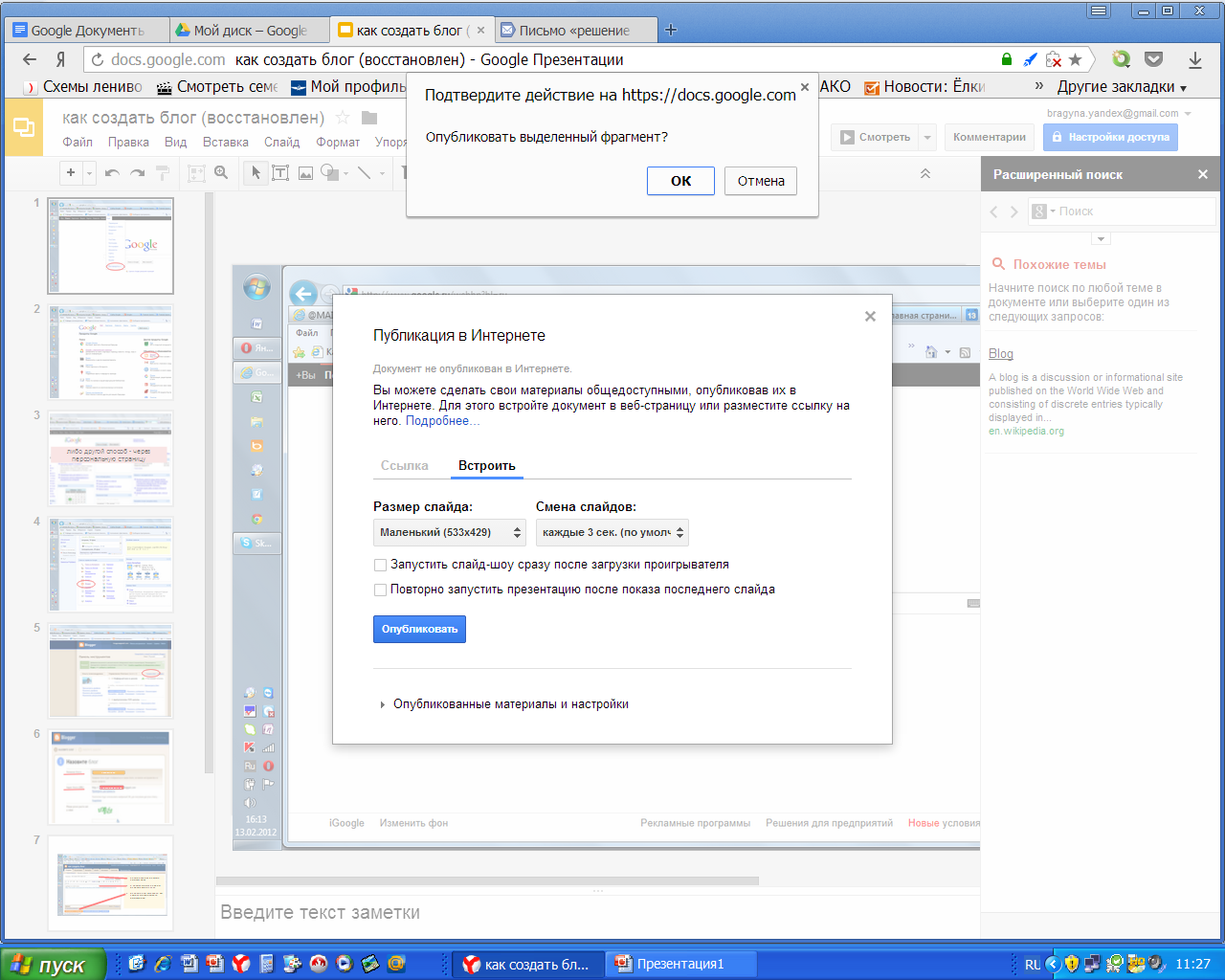 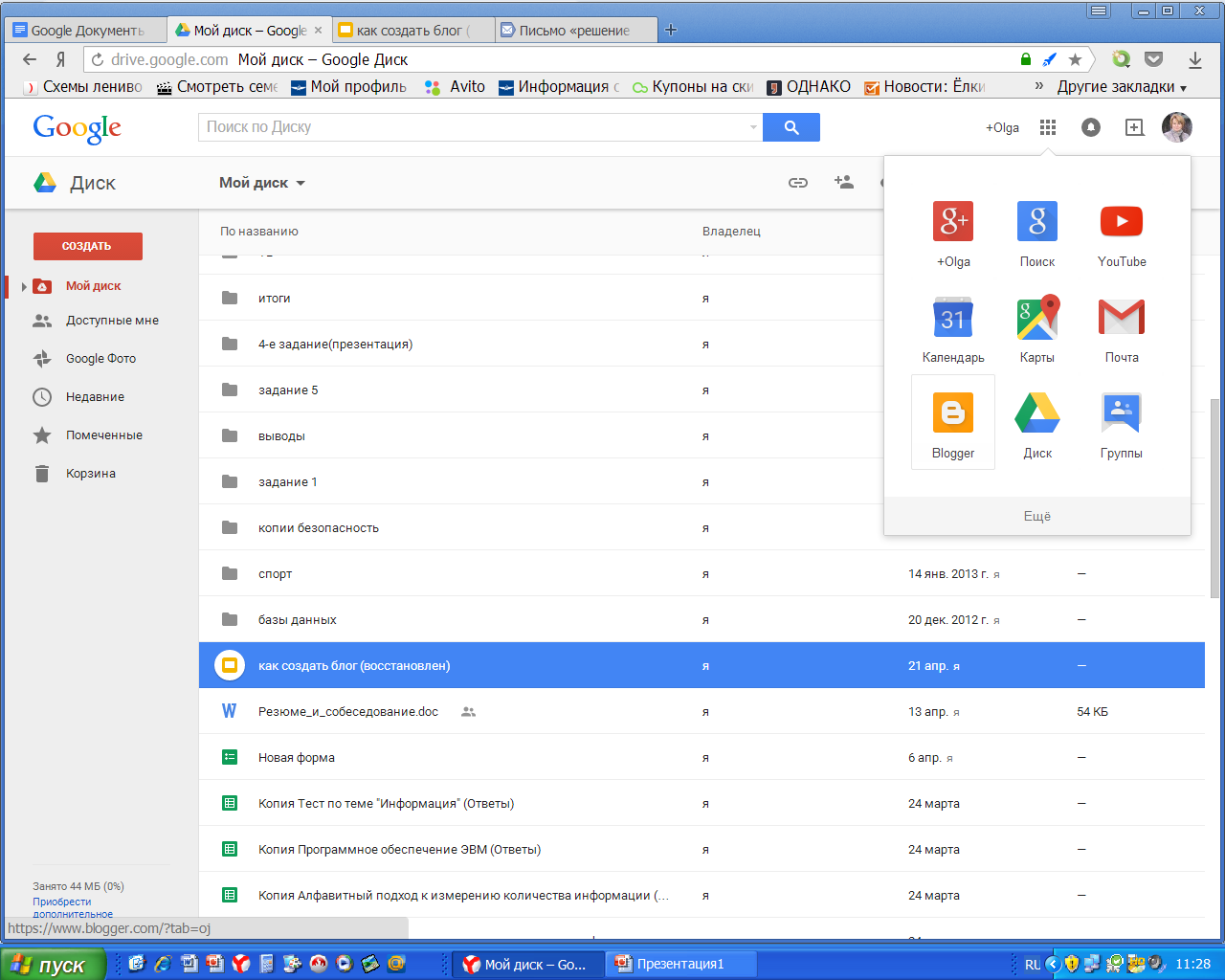 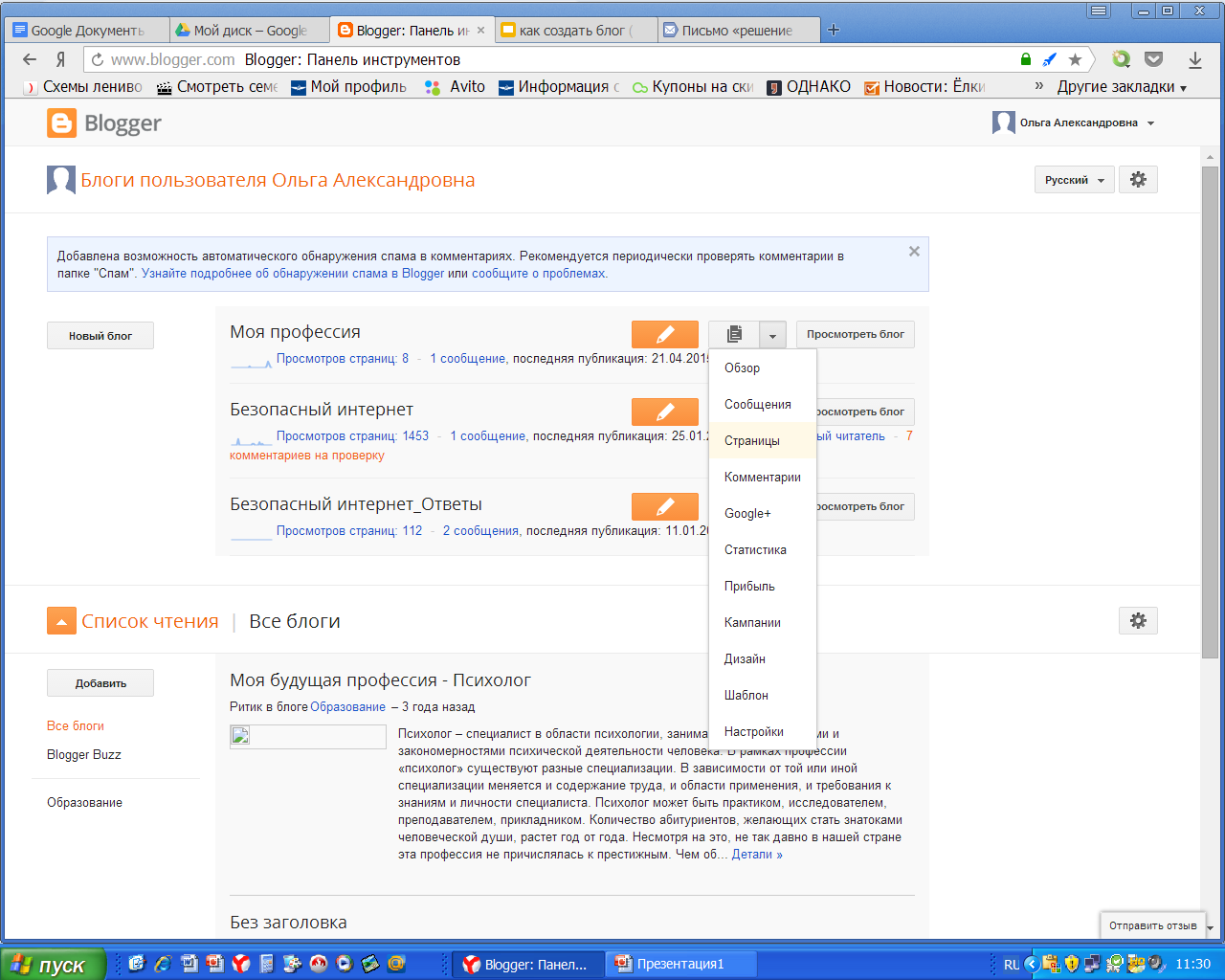 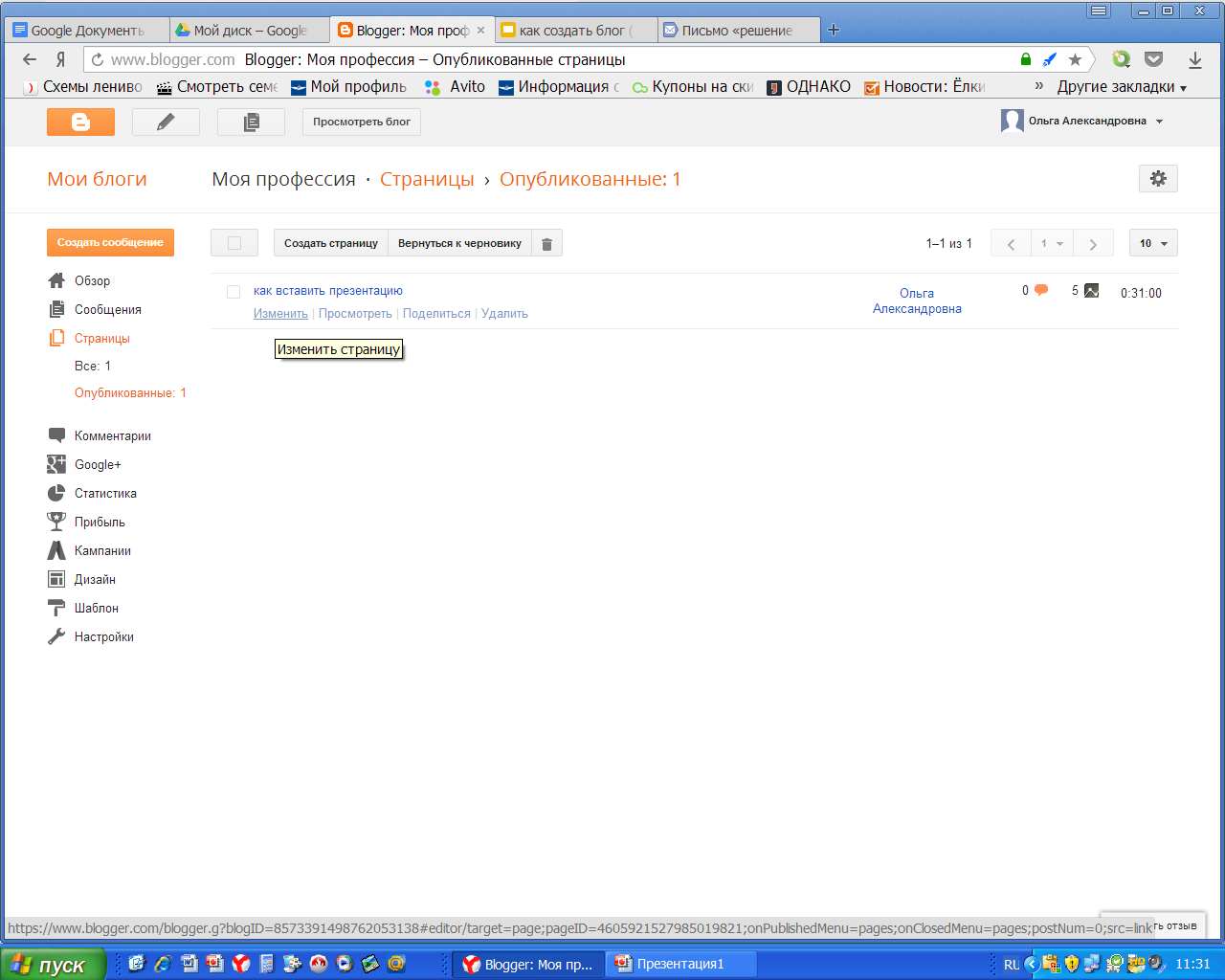 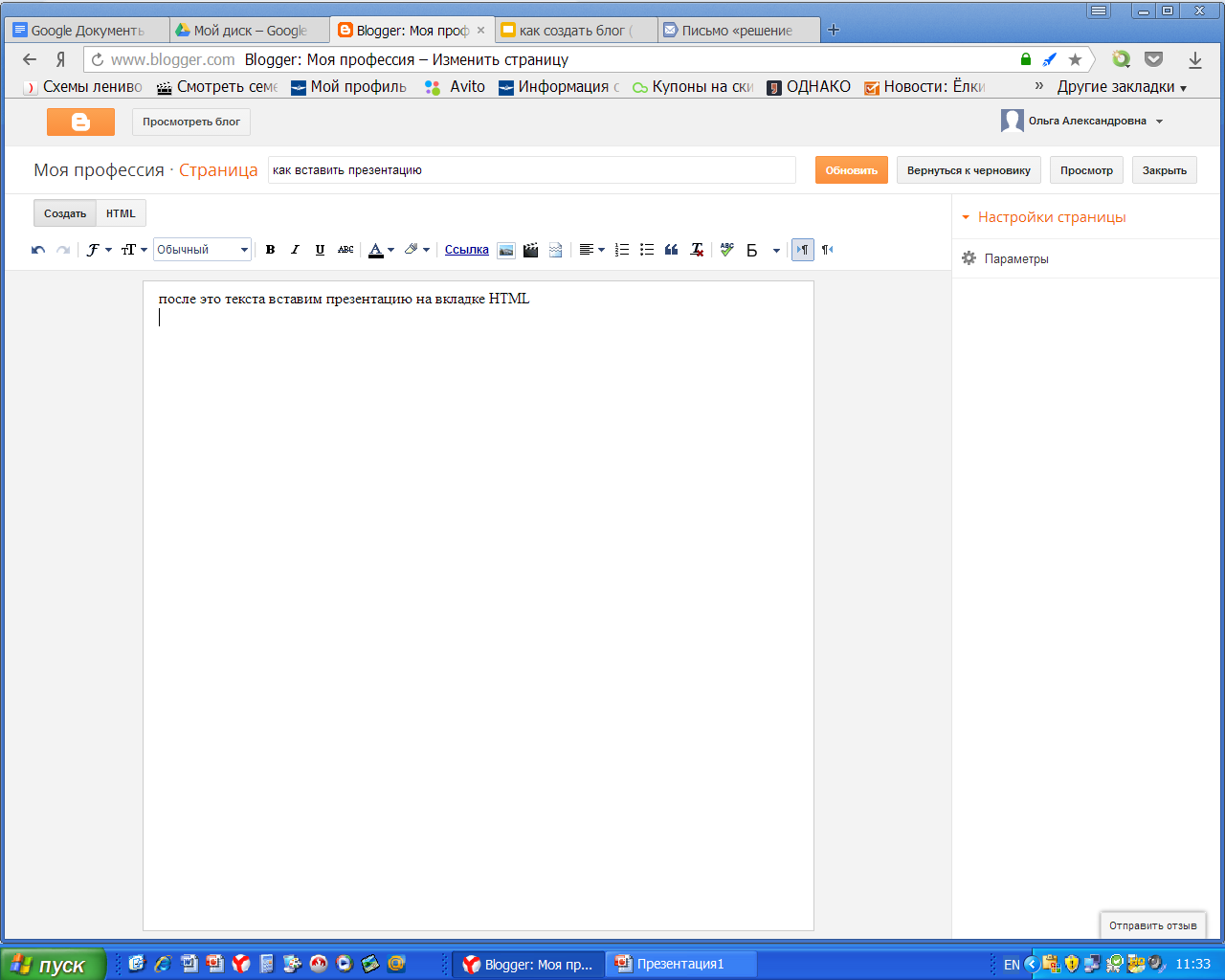 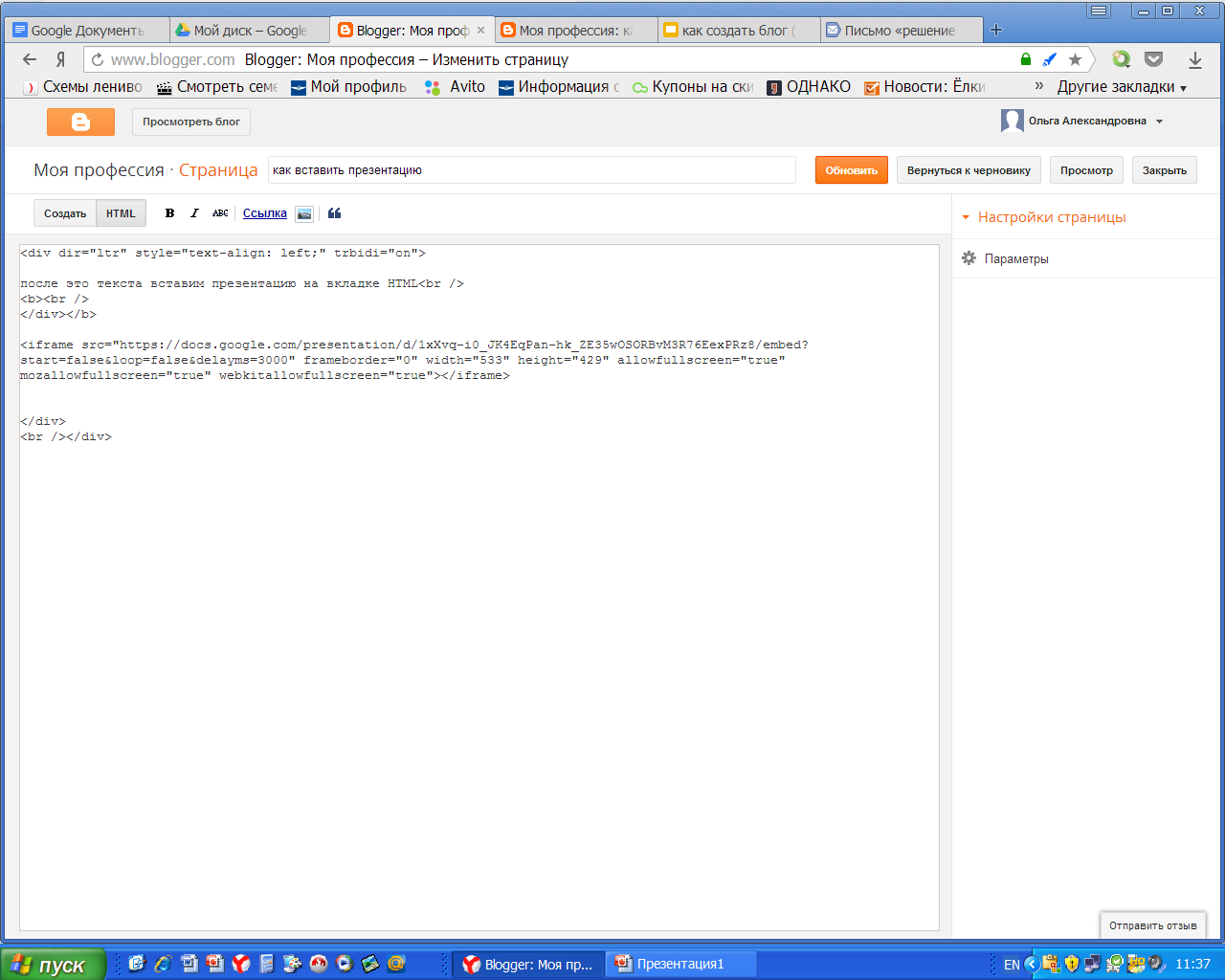 Ctrl-V
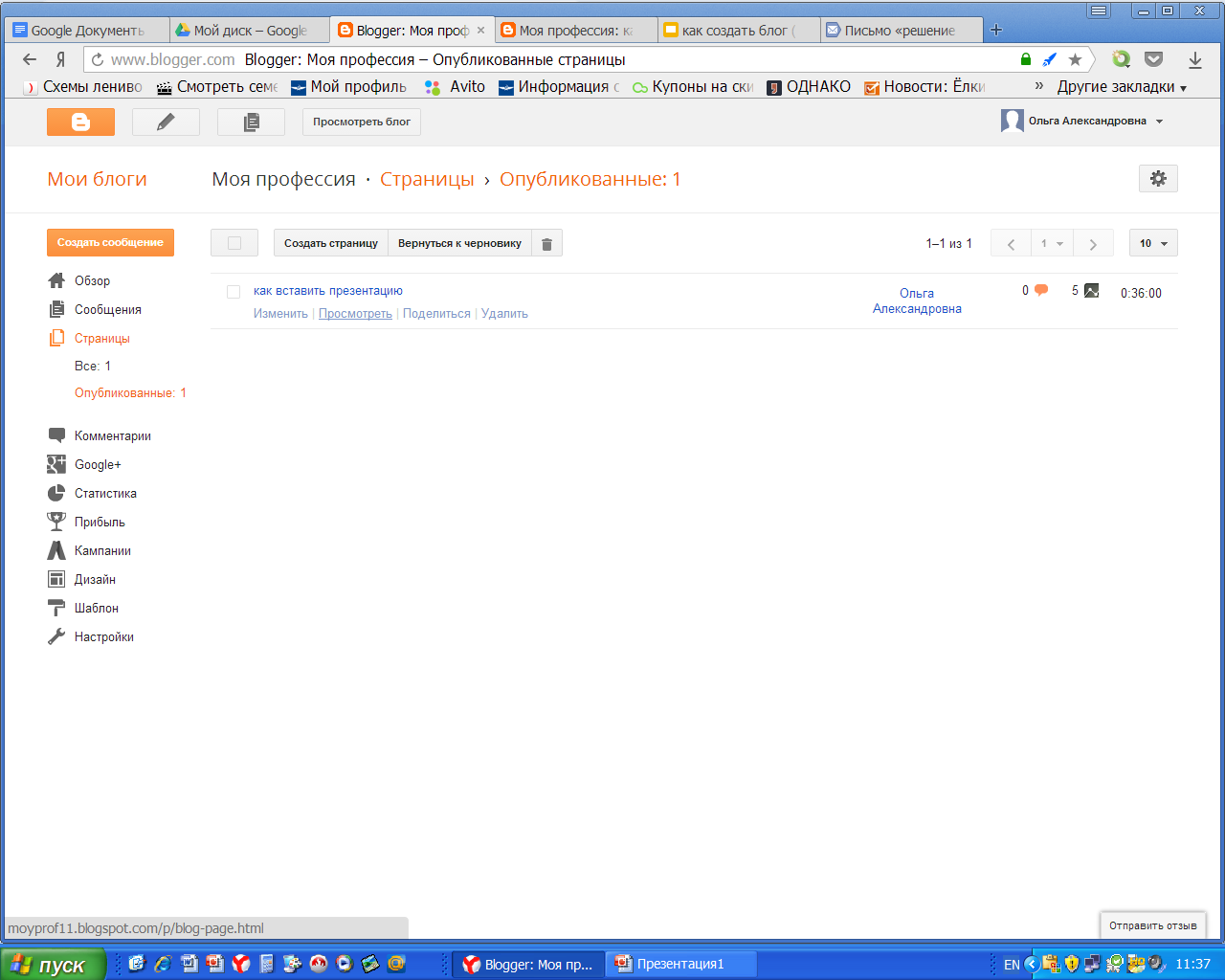